স্বাগতম
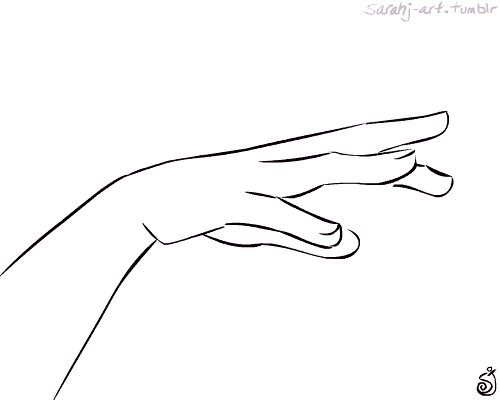 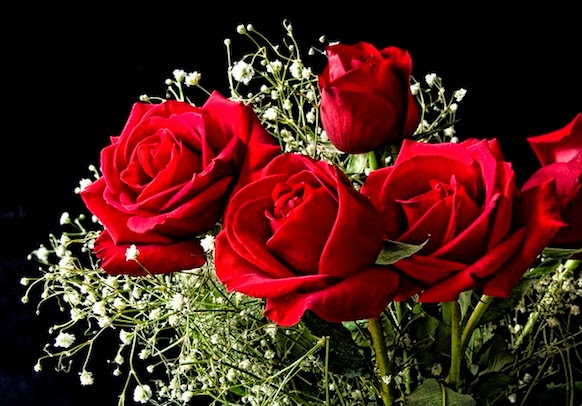 تعريف المعلم
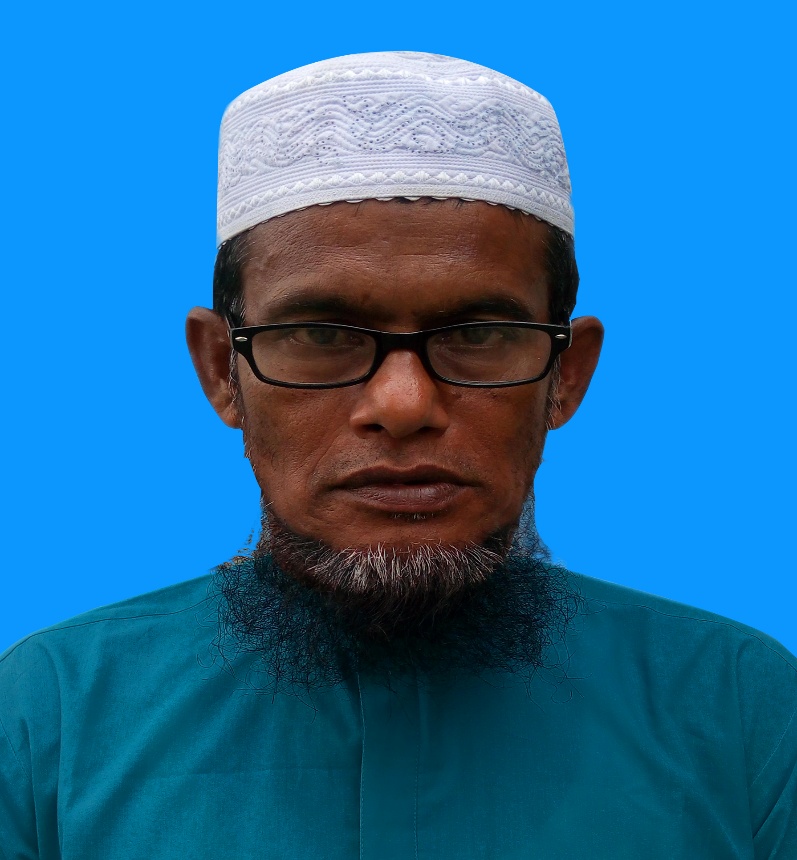 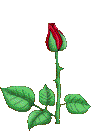 ابوالبشر محمٌد ايوب حسين
  مدرٌس: بتاليه صيدٌقية داخل     
          مدرسه 
  سريدار , بور جسر
تعريف الدرس
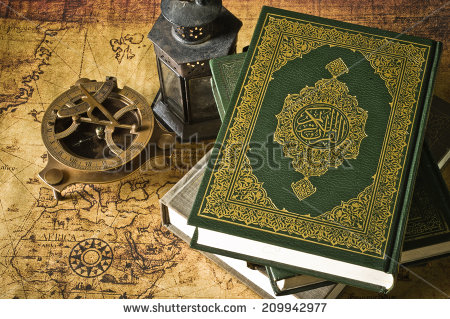 الصف    الثامن            
الموضوع- اللغة  العربية الاتصالية
الدرس-الصلوات
الصلاة
الاستفادة
الصلاة فى اللغة :التقويم – كما قال العرب: صليت العودعلى النار- و فى الاصظلاح: هى عبادة تودى بأفعال مخصوصة  واركان معلومة مع شروظ معيٌنة وهى الركن الثانى  من اركان الاسلام الخمسة وهى افضل العبادة- قد فرض الله تعالى الصلاة على عباده المؤمنين  -وامرنا ان نستعينة بادائها- وقال واستعينوا بالصبر والصلاة وهى عماد الدين ومفتاح الجنة-وهى نور وبرهان ونجاة للمصلين يوم القيامة- امرنا الله بالصلاة مرٌاتكثيرة وقال اقيموا الصلاة وقال النبى (صلى) من ترك الصلاة متعمداً فقد كفر-  وايضاً قال لا ايمان لمن لاصلاة له-
صلاة  Gi AvwfaewbK A_©-‡mvRv Kiv|  †hgbt- AvieMb e‡jb- Avwg KvV Av¸‡b †i‡L †mvRv K‡iwQ|
      صلاة  Gi cvwifvwlK A_©-     Z_v bvgvR Ggb GKwU Bev`vZ,hv we‡kl Kg©, wba©vwiZ AviKvb I wbw`ó k‡Z©i mv‡_ Av`vq Kiv nq| bvgvR, Bmjv‡gi cÂ¯Í‡¤¢i ØxwZq ¯Í¤| Zv m‡e©vËg Bev`Z| Avjøvn Zvqvjv Zvi gywgb  ev›`v‡`i Ici diR K‡i‡Qb Ges Zv  Av`v‡qi gva¨‡g Avgv‡`i‡K Zvui wbKU mvnvh©¨ PvIqvi wb‡`©k w`‡q‡Qb| wZwb Gikv` K‡ib , †Zvgi&v ˆah© I bvgv‡Ri gva¨‡g  mvnvh¨ PvI| Zv  Øx‡bi LyuwU Ges Rvbœv‡Zi Pvwe| Zv †Kqvg‡Zi w`b bvgvR Av`vq Kvwi‡`i Rb¨ Av‡jv, cÖgvb Igyw³i Dcvq|  Avjøvn Zvqvjv Avgv‡`i‡K eû evi mvgv‡Ri wb‡`©k w`‡q‡Qb| wZwb Gikv` K‡ib- †Zvgiv bvgvR Kv‡qg Ki| gnvbwe (mt) e‡jb- †h e¨w³ †m”Qvq bvgvR eR©b Kij , †m Kzdzwi Kij| wZwb Av‡iv e‡jb- hvi bvgvR †bB Zvi  Bgvb †bB|
للصلاة فوائد كثيرة- وهى تقوى العلاقة  بين الله وبين العبد وتقرب العبد الى ربٌه- وهى ذريعة المغفرة ورقع الدرجة- وهى وسيلة الاتفاق والاتحاد بين المسلمين وهى تحدث فيهم الاخوة والمحبة والمساواة لانهم يقومون فىصف ٌ واحد ويركعون ويسجدون معا- لافرق بين الامير والمامور وبين الغنى والفقير وهى تنهى عن الفحشائ والمنكر-
bvgv‡R i‡q‡Q A‡bK DcKvwiZv| Zv Avjøvn I ev›`vi gv‡S m¤úK© my`„o K‡i Ges ev›`v‡K Zvi  i‡ei wbKUeZ©x K‡i| Zv ÿgv I    D”P gh©`vi gva¨‡g| Zv gymjgvb‡`i H‡K¨i gva¨g| Zv Zv‡`i åvZ…Z¡,fv‡jvevmv I mvg¨ m„wó K‡i| Zv‡Z _v‡Kbv ivRv –cÖRv Gesabx-Mix‡ei cv_©K¨| Zv Akøxj I Lvivc KvR †_‡K weiZ  iv‡L|
الاستفادة
الاسئلة من النص و اجوبيتها
السوال (ا) ما معنى  الصلاة ؟
الجواب: الصلاة فى اللغة التقويم , و قيل لفظ الصلاة اذا تعلق با لله يودى معنى الرحمة واذاتعلق با لمؤمنين يودى معنى  الدعائ -  و فى الشريعة و هى عبادة  تودى بافعال مخصو صة واركان معلومة مع شروط معينة-
السوال (ب)-: بين حكم الصلاة فى الاسلام؟
الجواب: ب- الصلاة فرض  على المؤمنين- قال الله تعالى اقيموا الصلاة-
السوال –ج:-بين حديثا  عن الصلاة؟
الجواب –ج:- قال النبى (صلى) من ترك الصلاة متعمٌدا فقد كفر-
السوال-(د)- بين اهمٌة الصلاة؟
الجواب-(د):- الصلاة مفتاح الجنة وو هى نور و برهان ونجاة للمصلين يوم القيامة و قال النبى (صلى)  لا ايمان لمن لا صلاة لهو فيها مناجاة مع الله-و هى تنهى الناس عن الفحشائ و المنكر- و هى ذريعةالفلاح والنجاة-
السوال-(ه):-اية عبادة فرضت فى الاسلام اوٌلا؟
الجواب- (ه):- اول عبادةفرضها  اللهتعالى على العباد فى الاسلام و هى الصلاة
الاستفادة
الاستفادة
شكل الجمل الاتية
شكل الجمل الاتية
ا-وهى الركن الثانى من اركان الاسلام الخمسة-
 ب- هى عماد الدين و مفتاح الجنة-
 ج- من ترك الصلاة متعمدا فقد كفر-
 د- هى تقوىالعلاقة بين الله وبين العبد-
 ه-هى تنهى عن الفاحشاء والمنكر-
صل بين المجموعتين -»ا» و «ب» يكون المعنى تاما
صل بين المجموعتين -»ا» و «ب» يكون المعنى تاما
الاستفادة
(
عمل المنزل
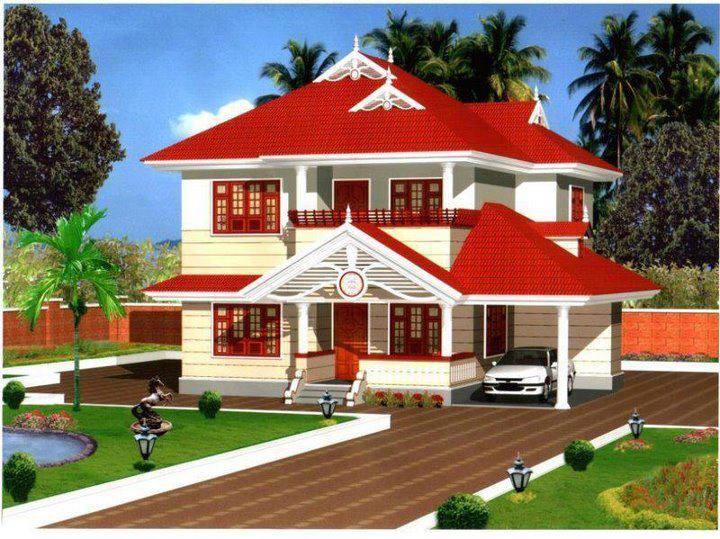 تحقيق كرو
يذهب ,يكرم ,صلى-
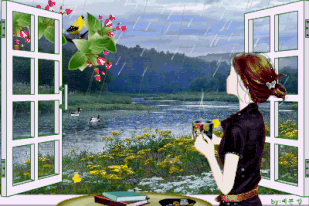 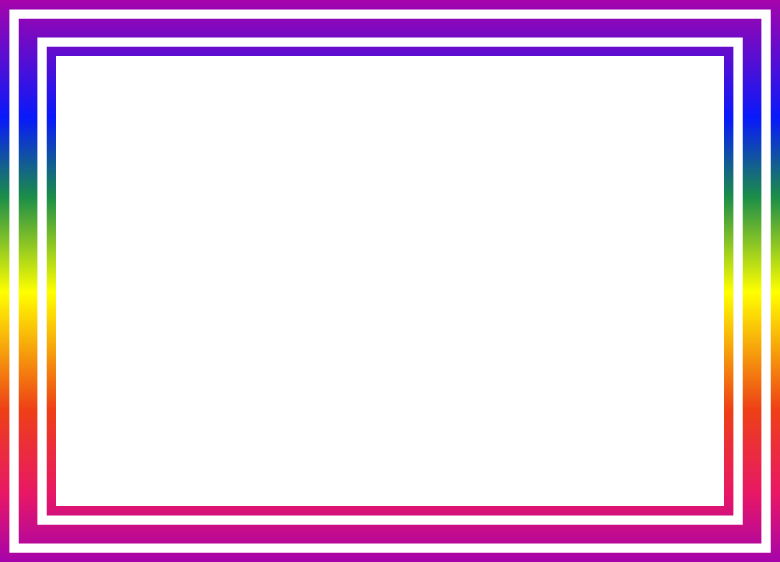 شكرالكم
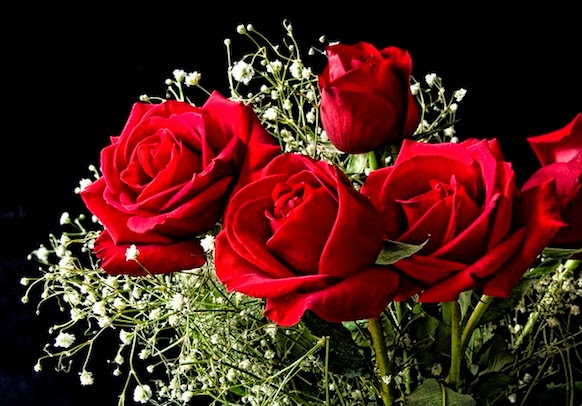